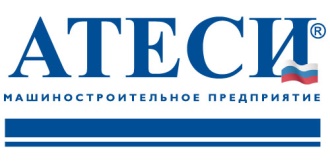 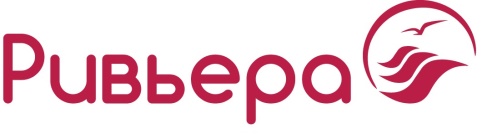 линия раздачи питания 2-го поколения
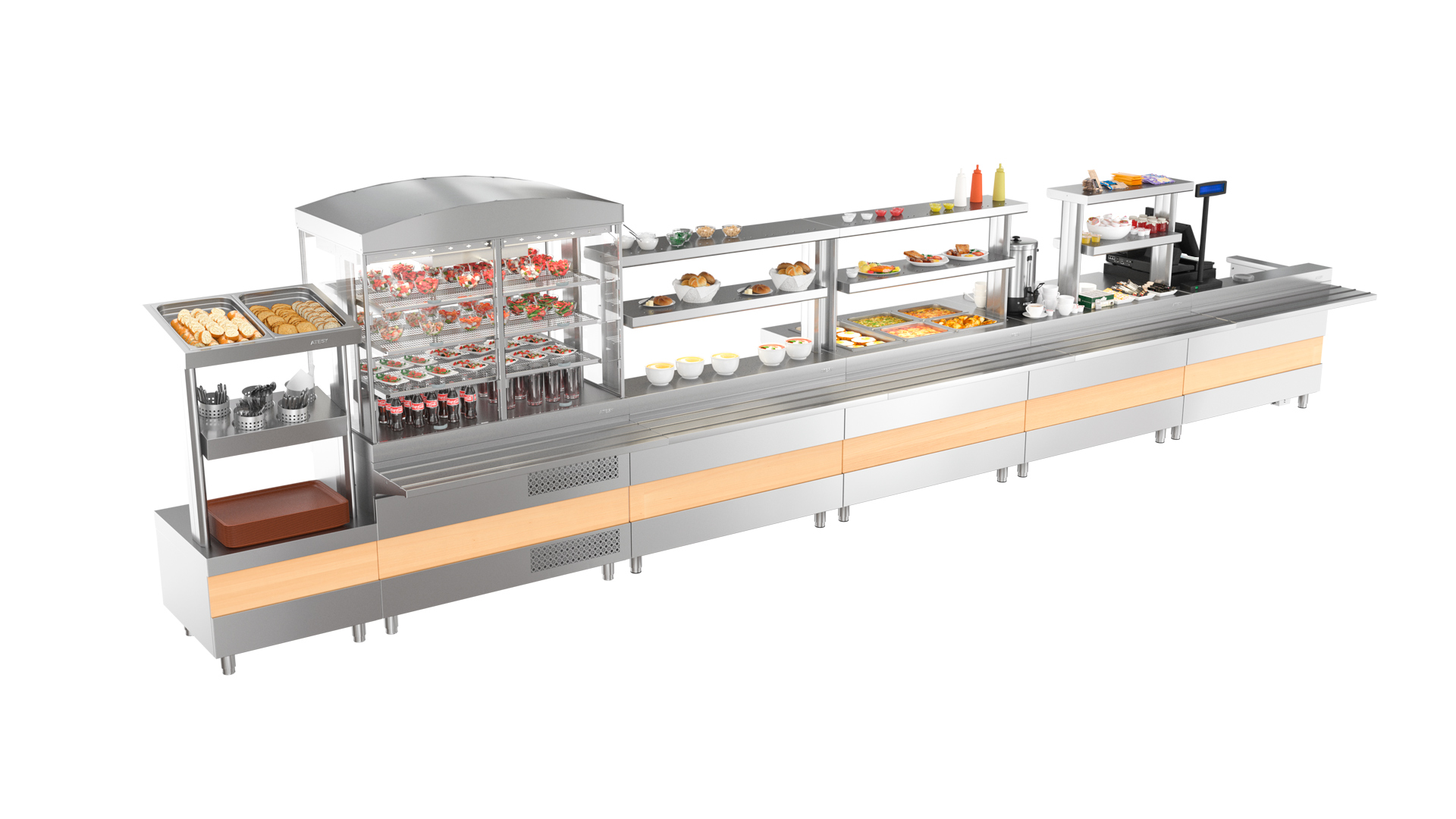 7 
преимуществ
www.atesy.ru
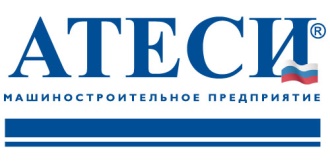 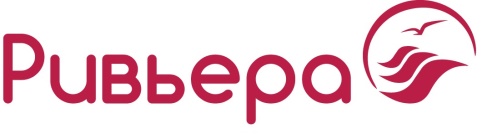 1
Модули комплектуются на выбор
1-но, 2-х или 3-х ярусными полками
полка к модулю заказывается дополнительно
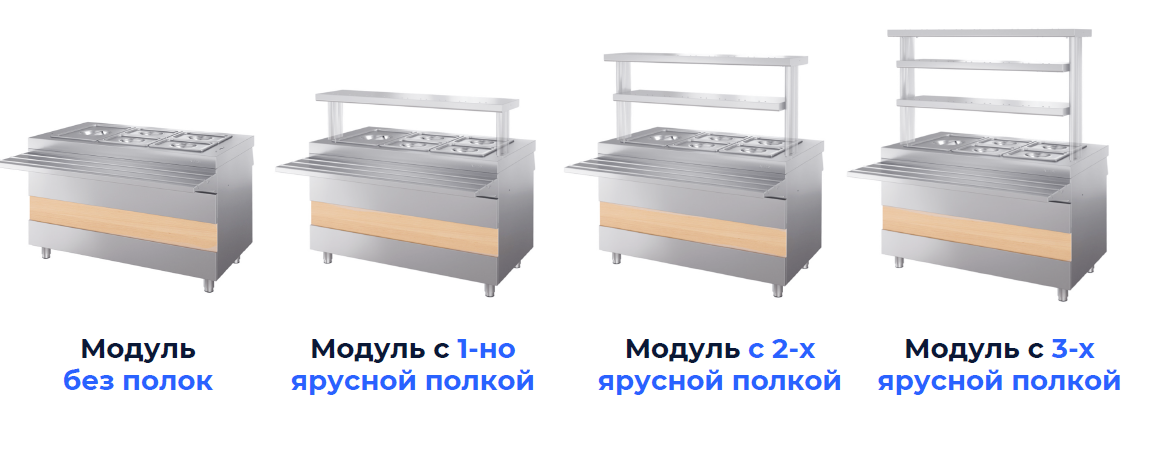 www.atesy.ru
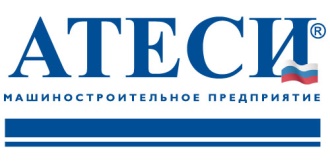 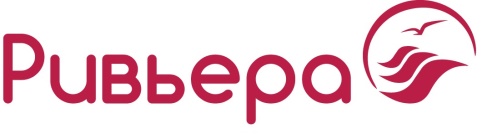 Пример комплектования модуля полкой
СТАЛО
БЫЛО
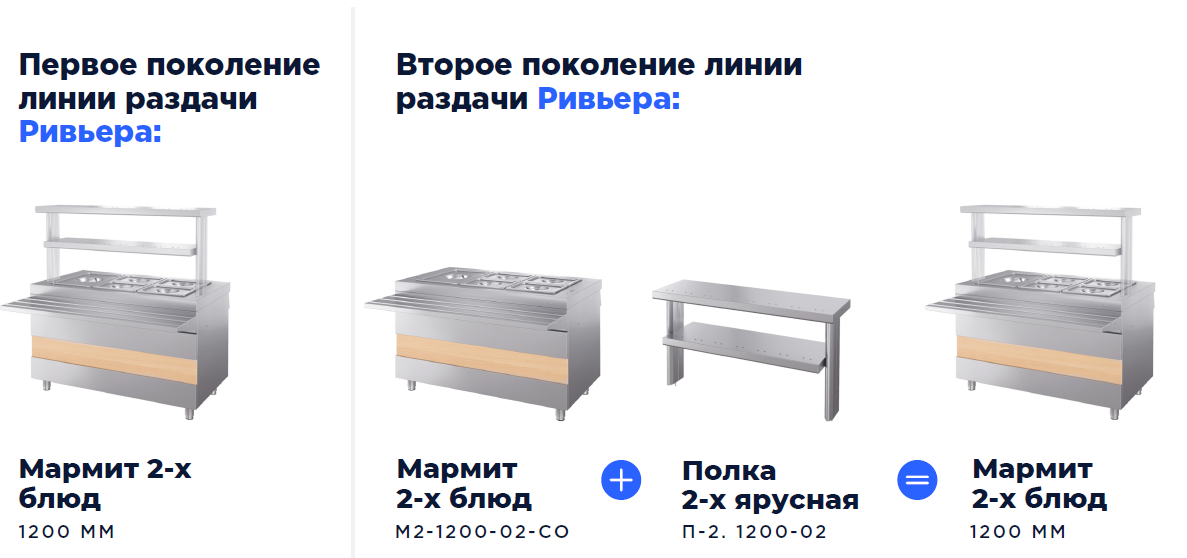 длина модуля
1200 мм
длина полки
1200 мм
www.atesy.ru
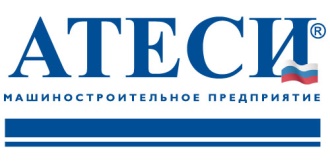 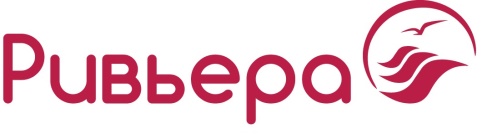 Длина полки прилавков для горячих напитков
ПГН-1120-02-О
ПГН-1200-02-О
ПГН-1500-02-О
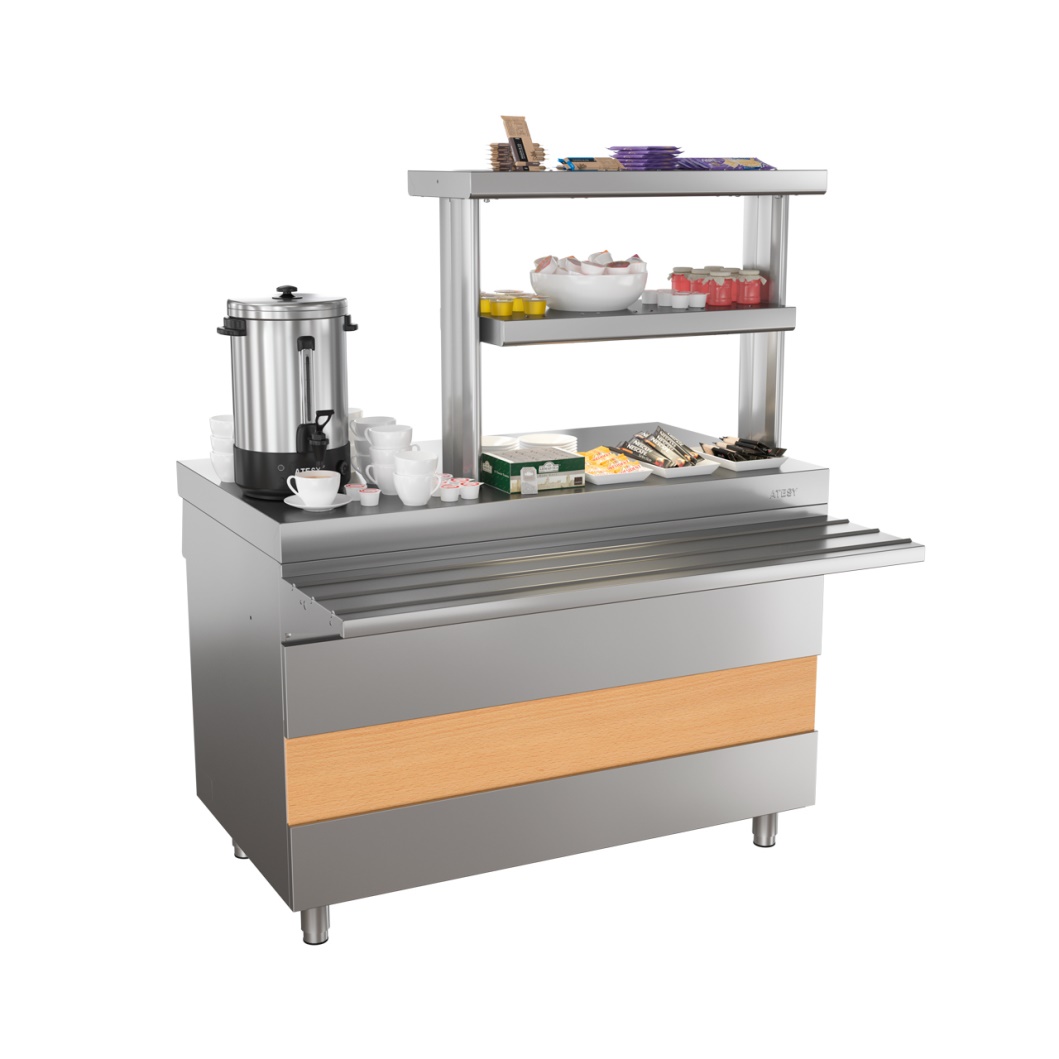 длина полки равна 2/3 длины модуля
www.atesy.ru
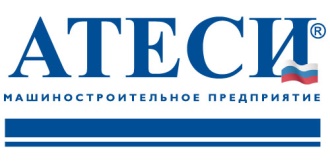 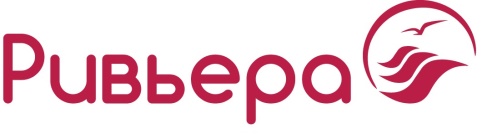 Уникальные направляющие
обеспечивают плавное передвижение подносов 
без вибраций и толчков
2
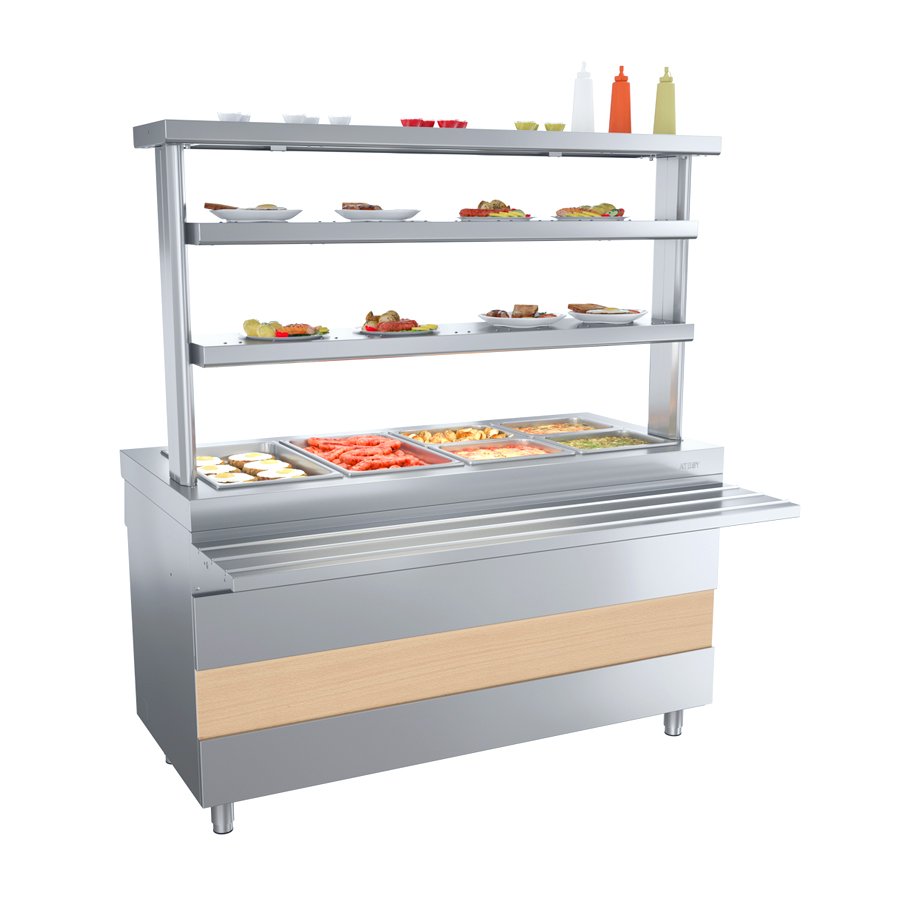 направляющие соседних модулей скрепляются между собой болтами
направляющие имеют продольные выпуклые элементы облегчающие скольжение подносов
www.atesy.ru
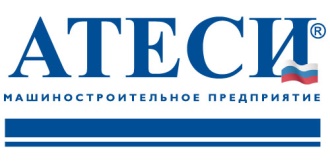 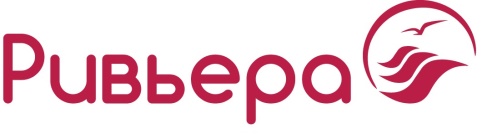 3
Легкозаменяемая передняя панель
позволяет создать необходимый интерьер
изготавливается под заказ любого дизайна
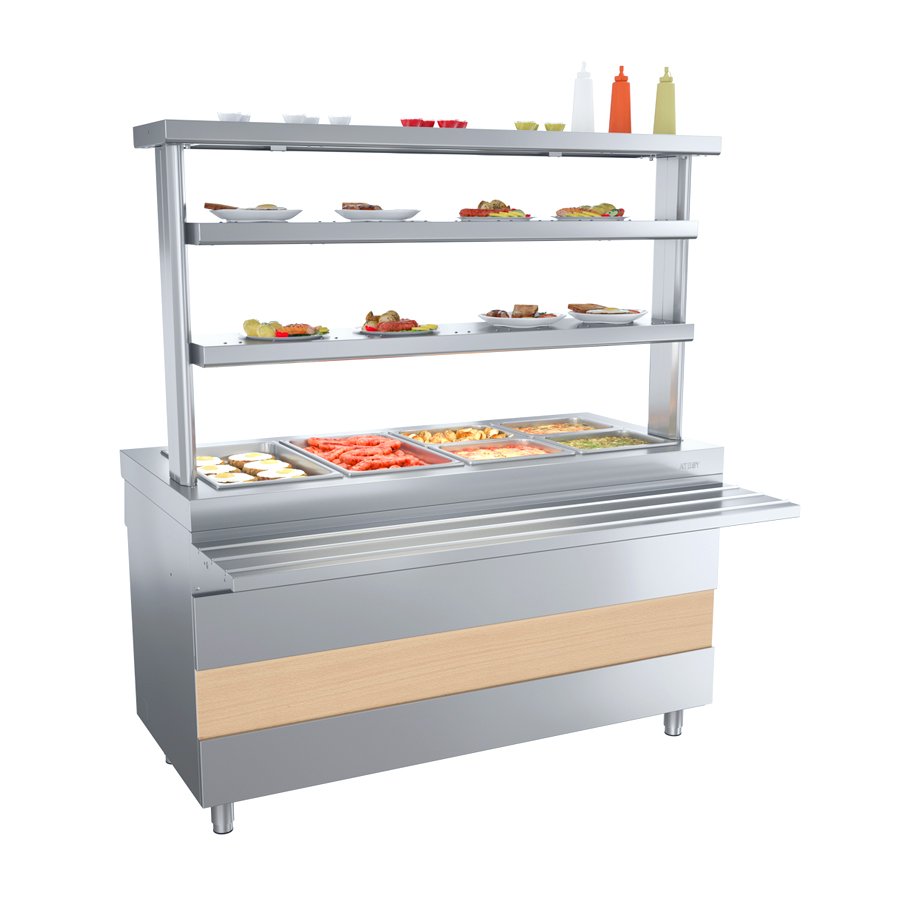 стандартная комплектация
«беленый дуб»
любой дизайн под заказ
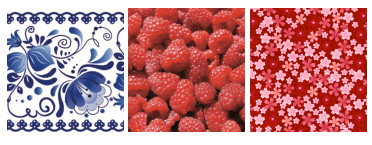 www.atesy.ru
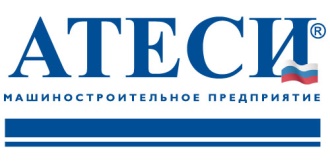 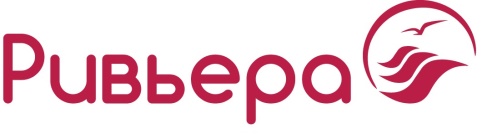 4
Подсветка в полках
освещает блюда в модулях, на 2-х нижних полках и переднюю панель
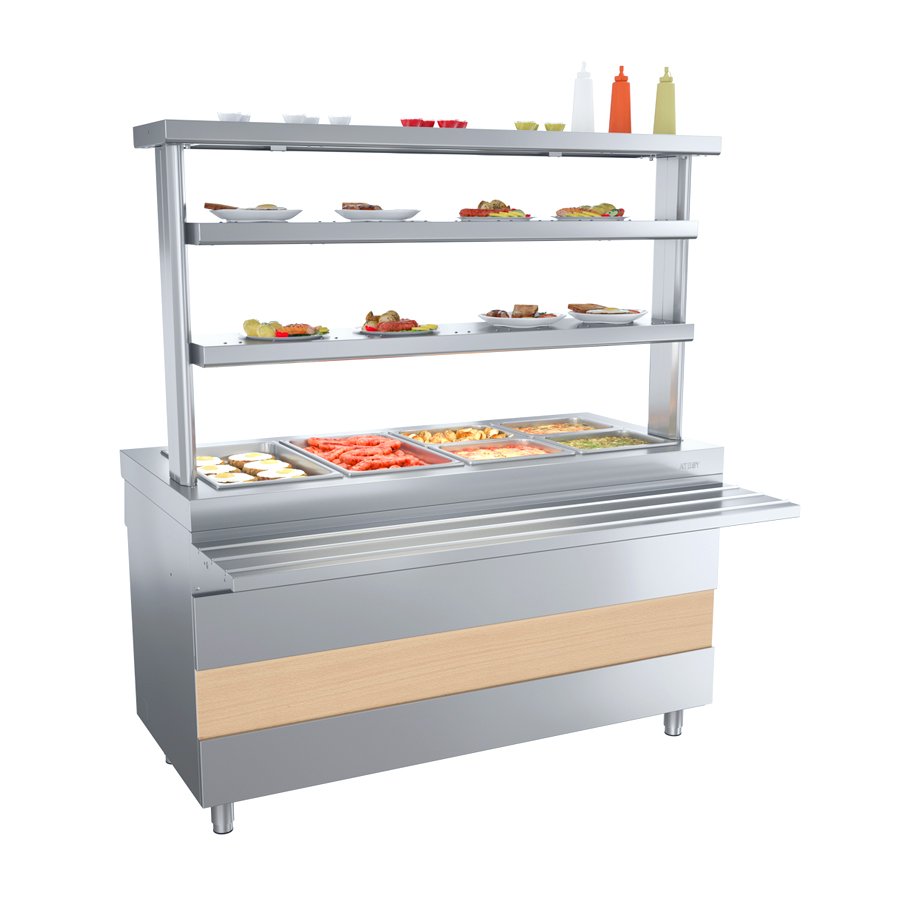 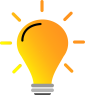 под заказ:
светильник для полки 2-го и 3-го уровня
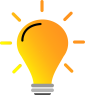 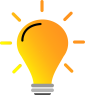 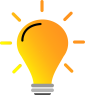 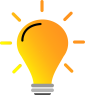 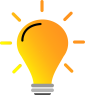 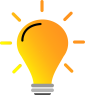 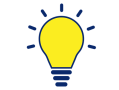 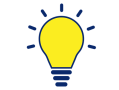 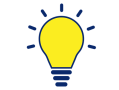 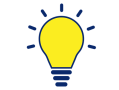 стандартная поставка:
светильник полки
 1-го уровня
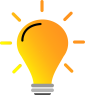 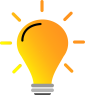 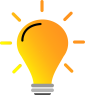 под заказ:
подсветка передней панели
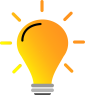 www.atesy.ru
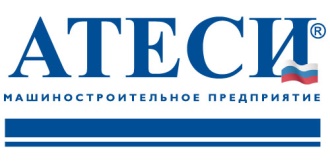 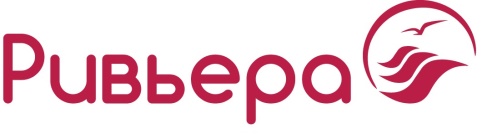 5
Защитные лобовые стекла и козырьки
обеспечивают гигиеничность раздачи блюд
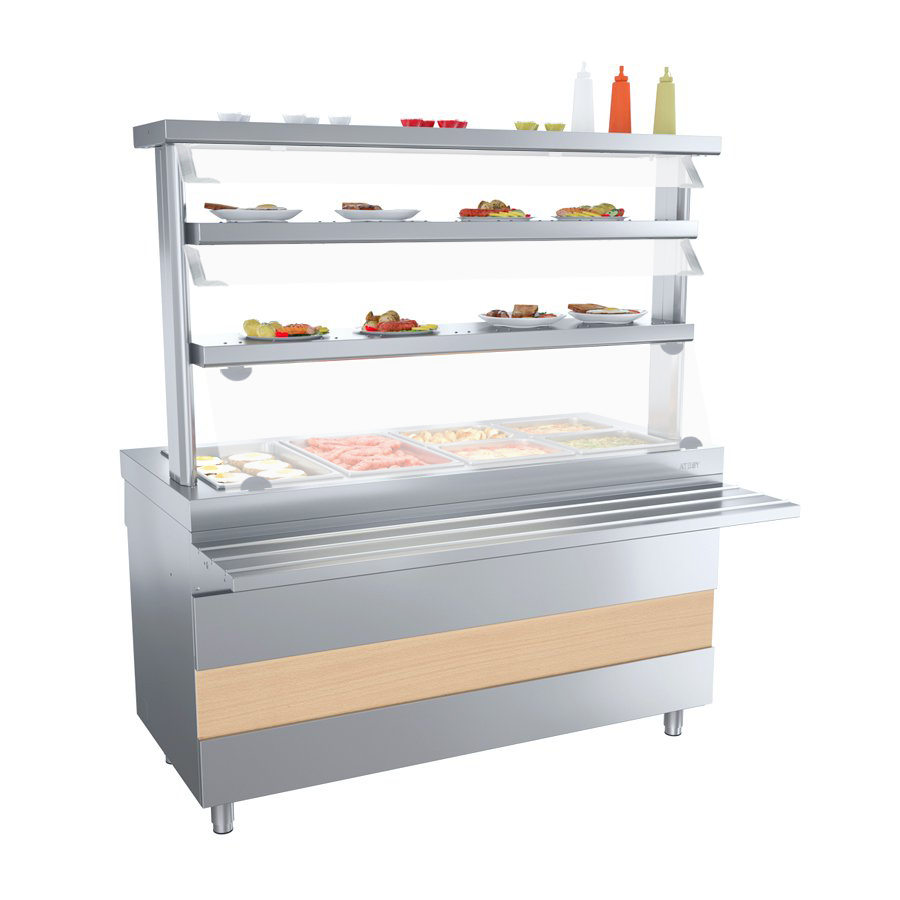 под заказ:
козырек полки 
2-го и 3-го яруса
под заказ:
защитное стекло полки 1-го яруса
www.atesy.ru
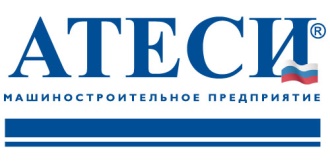 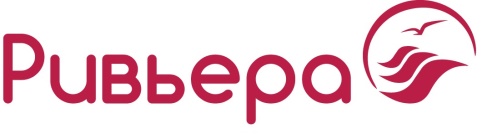 6
Широкий размерный ряд модулей
позволяет подобрать линию под любую площадь
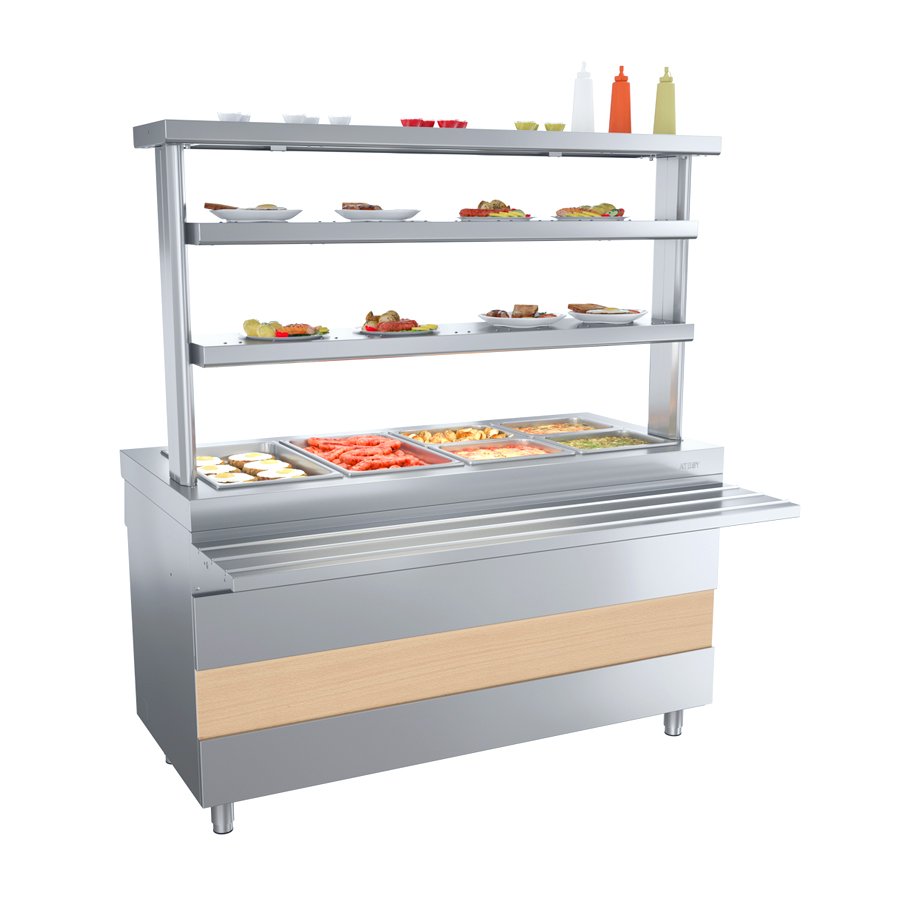 длина модулей
1 120 мм
1 200 мм
1 500 мм
www.atesy.ru
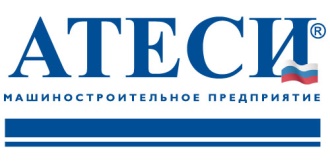 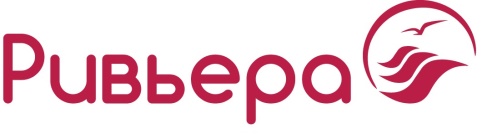 7
Эффективное использование пространства
двери-«купе» со стороны обслуживающего персонала
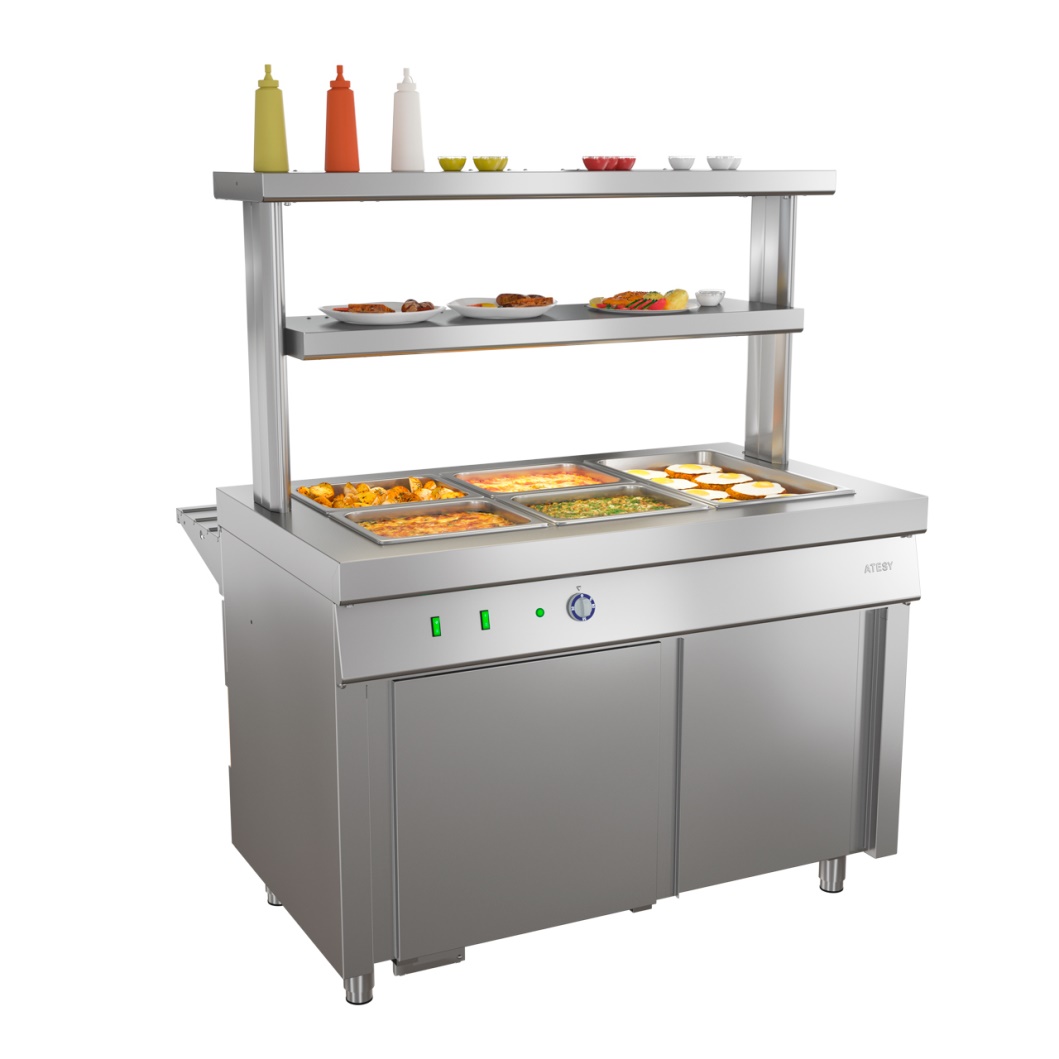 двери-«купе»
www.atesy.ru
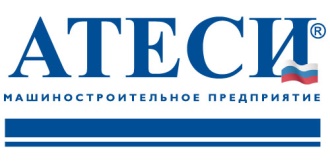 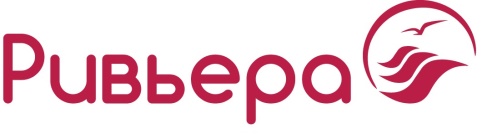 Маркировка модулей
Ривьера - мармит 1-х блюд 3-х конф. 
М 1 – 3 . 1500 – 02 – О
отверстие под полку
02 поколение
1500 – длина модуля в мм
3 конфорки
мармит 1-х блюд
www.atesy.ru
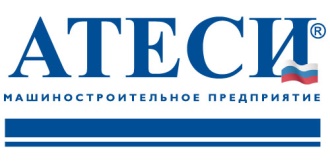 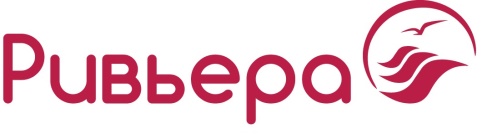 Маркировка модулей
Ривьера - мармит 2-х блюд 
М 2 –1200 – 02 – П О
отверстие под полку
паровой нагрев
02 поколение
1200 – длина модуля в мм
мармит 2-х блюд
www.atesy.ru
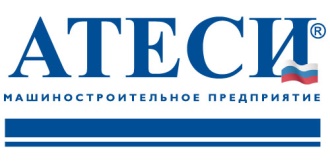 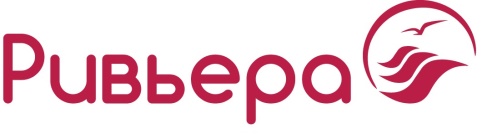 Маркировка полок
Ривьера -  полка 3-х ярусная 
  П  -   3 . 1200  - 02
02 поколение
1200 – длина полки в мм
3 яруса
полка
www.atesy.ru
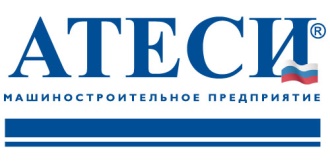 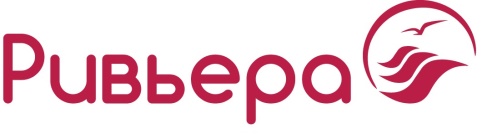 СТОЙКА  ДЛЯ  ПРИБОРОВ
СП- 700-02
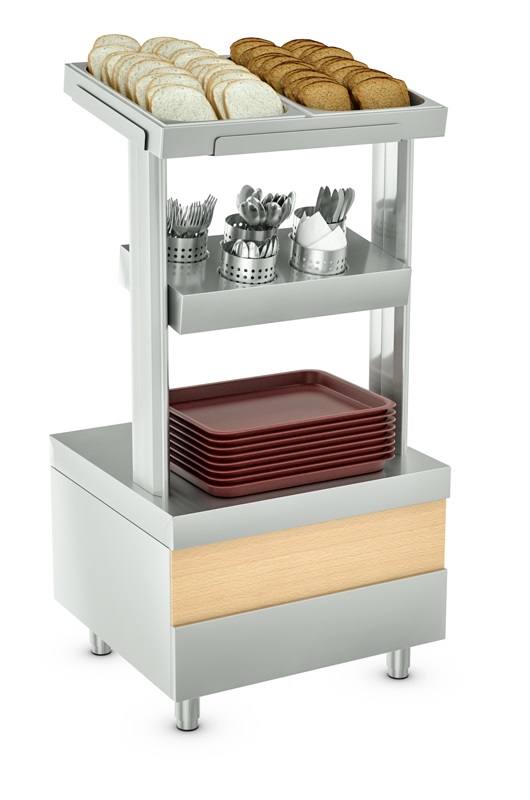 полка для хлеба двух сортов

5 секций для хранения: 
      - столовых ложек
      - чайных ложек
      - вилок
      - столовых ножей
      - салфеток

ниша для хранения подносов
www.atesy.ru
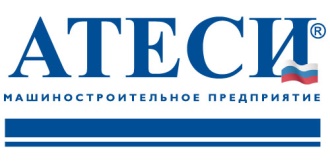 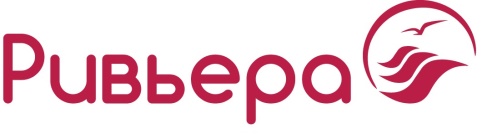 ХОЛОДИЛЬНАЯ  ВИТРИНА
ХВ-1120-02
ХВ-1200-02
ХВ-1500-02
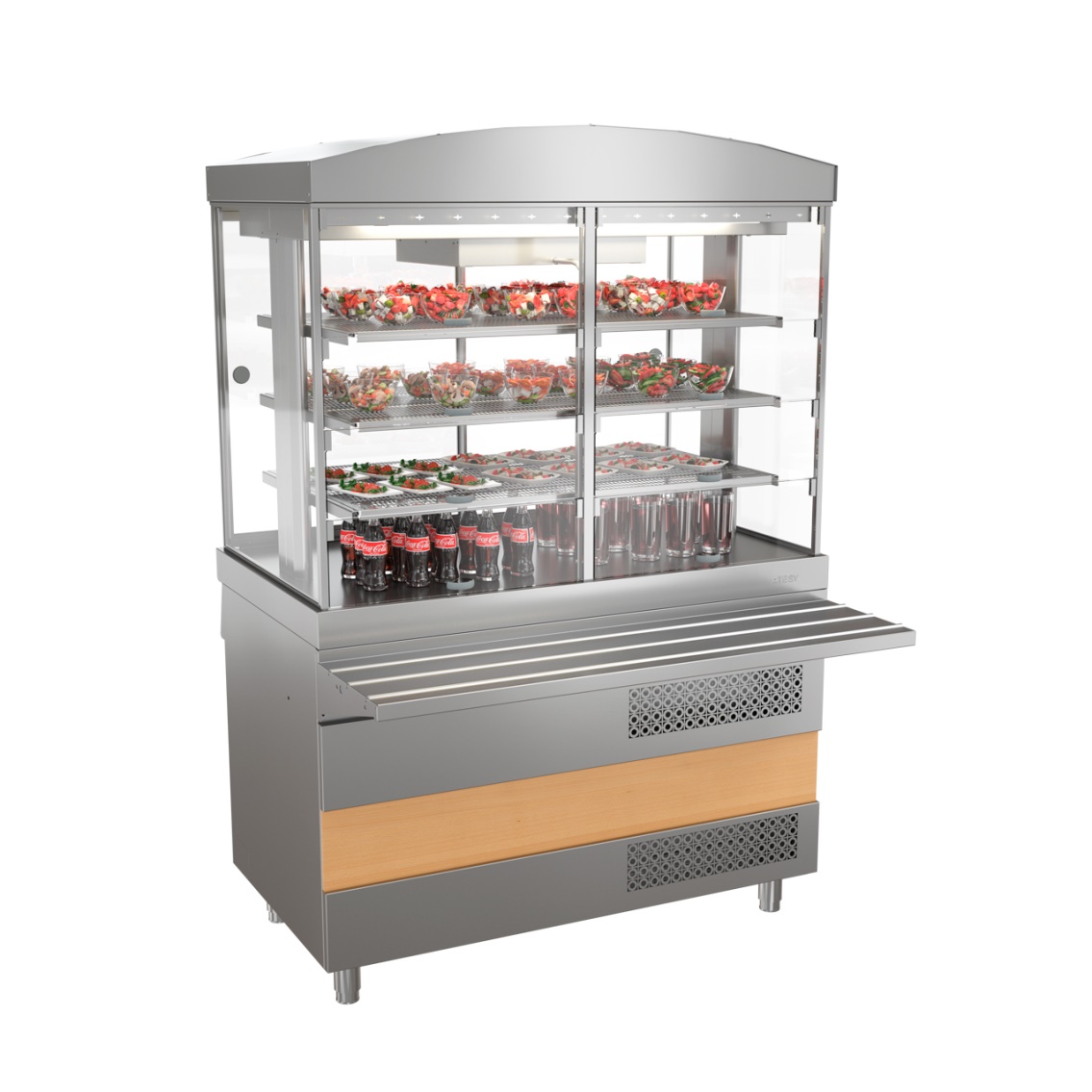 эффективное динамическое охлаждение

температурный режим +2 … +6 °С

3 съемные перфорированные полки

высокий уровень теплоизоляции

дверцы со стороны клиента с самозакрывающимся механизмом

освещение внутреннего объема

работает от сети 220 В, 50 Гц
www.atesy.ru
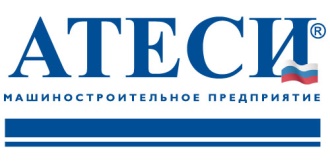 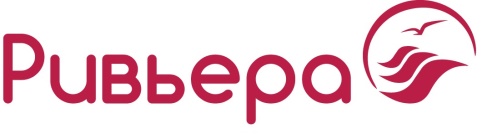 МОДУЛЬ ПОДОГРЕВА ТАРЕЛОК
МПТ-2. 950-02
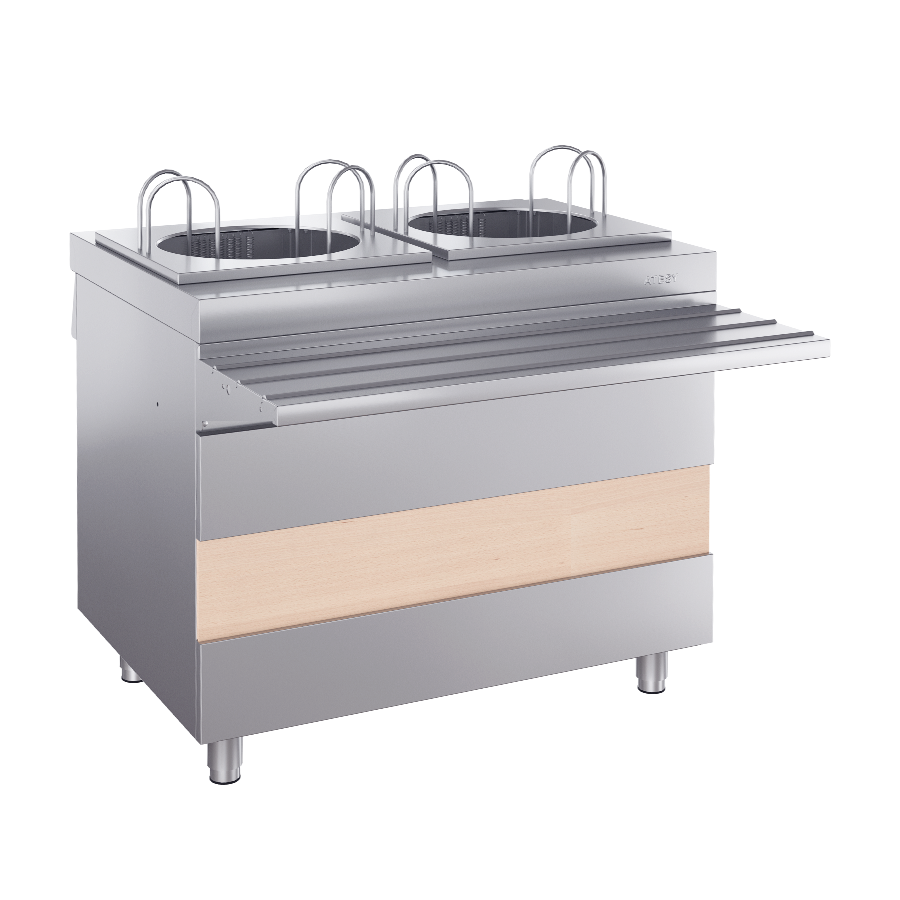 вместимость до 90 тарелок

диаметр тарелок от 160 до 320 мм

работает от сети 220 В, 50 Гц
www.atesy.ru
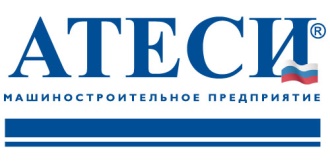 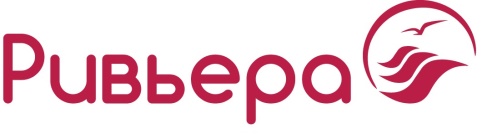 ОХЛАЖДАЕМЫЙ  СТОЛ
ОС-1120-02-О
ОС-1200-02-О
ОС-1200-02
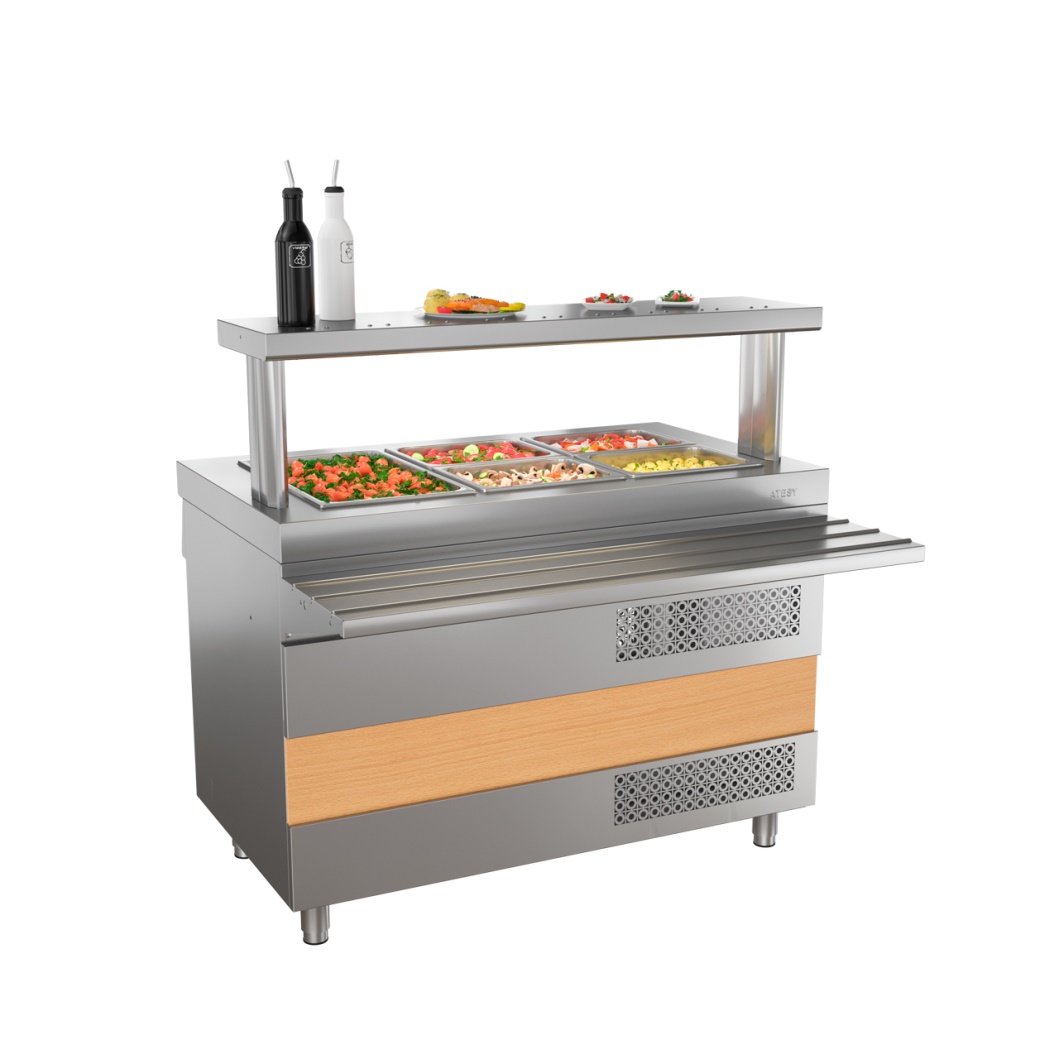 гастронормированная ванна гл. 150мм

под столешницей тумба с дверями-купе

температурный режим +2 … +6 °С

работает от сети 220 В, 50 Гц
www.atesy.ru
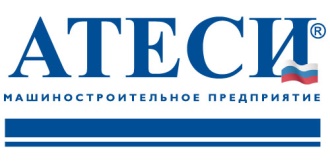 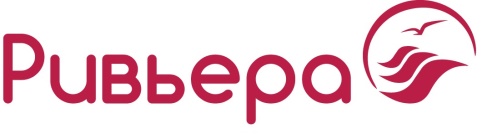 ОХЛАЖДАЕМЫЙ  СТОЛ
ОС-1500-02-О
ОС-1500-02
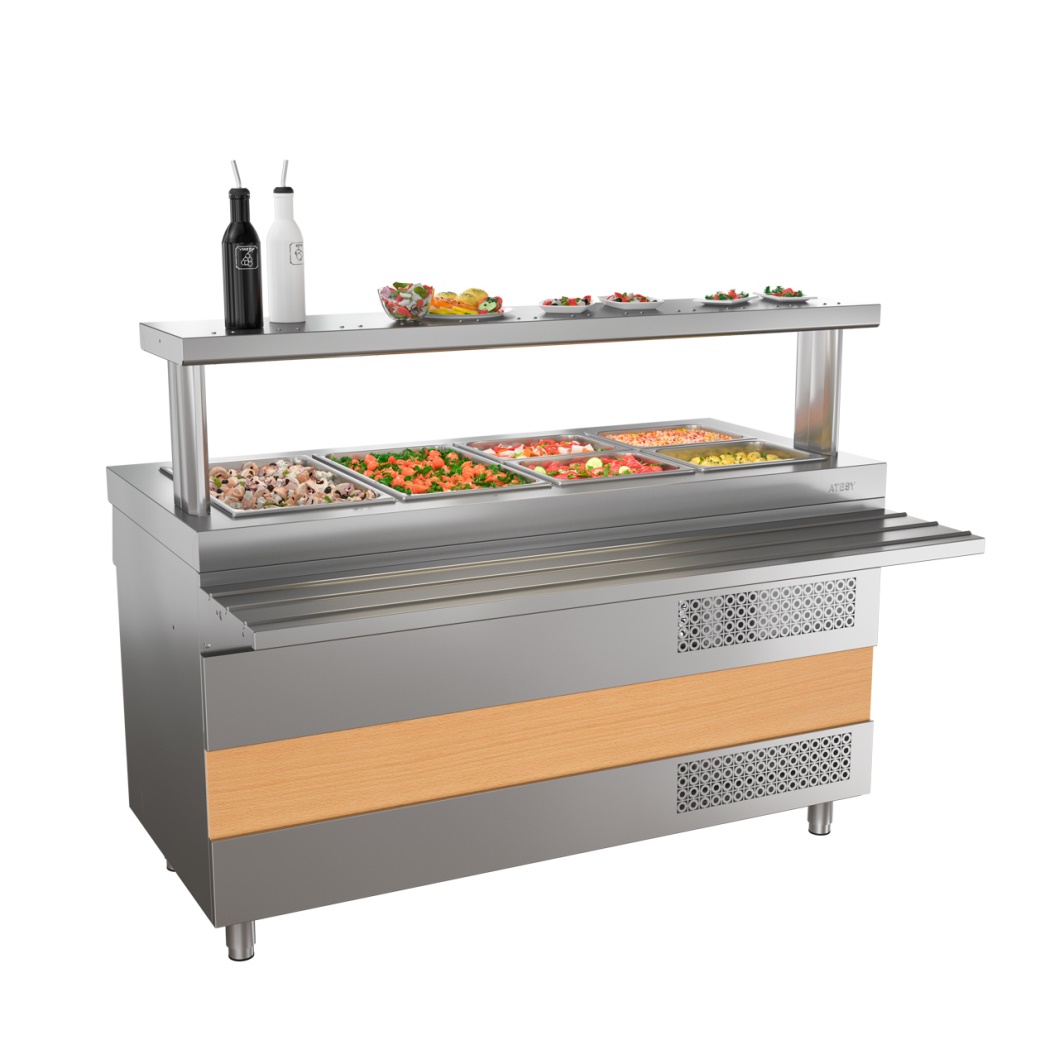 гастронормированная ванна гл. 150мм

под столешницей тумба с дверями-купе

температурный режим +2 … +6 °С

работает от сети 220 В, 50 Гц
www.atesy.ru
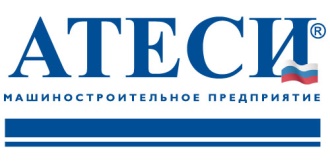 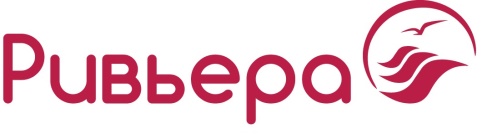 МАРМИТ ДЛЯ  ПЕРВЫХ  БЛЮД
М1-1.700-02-О
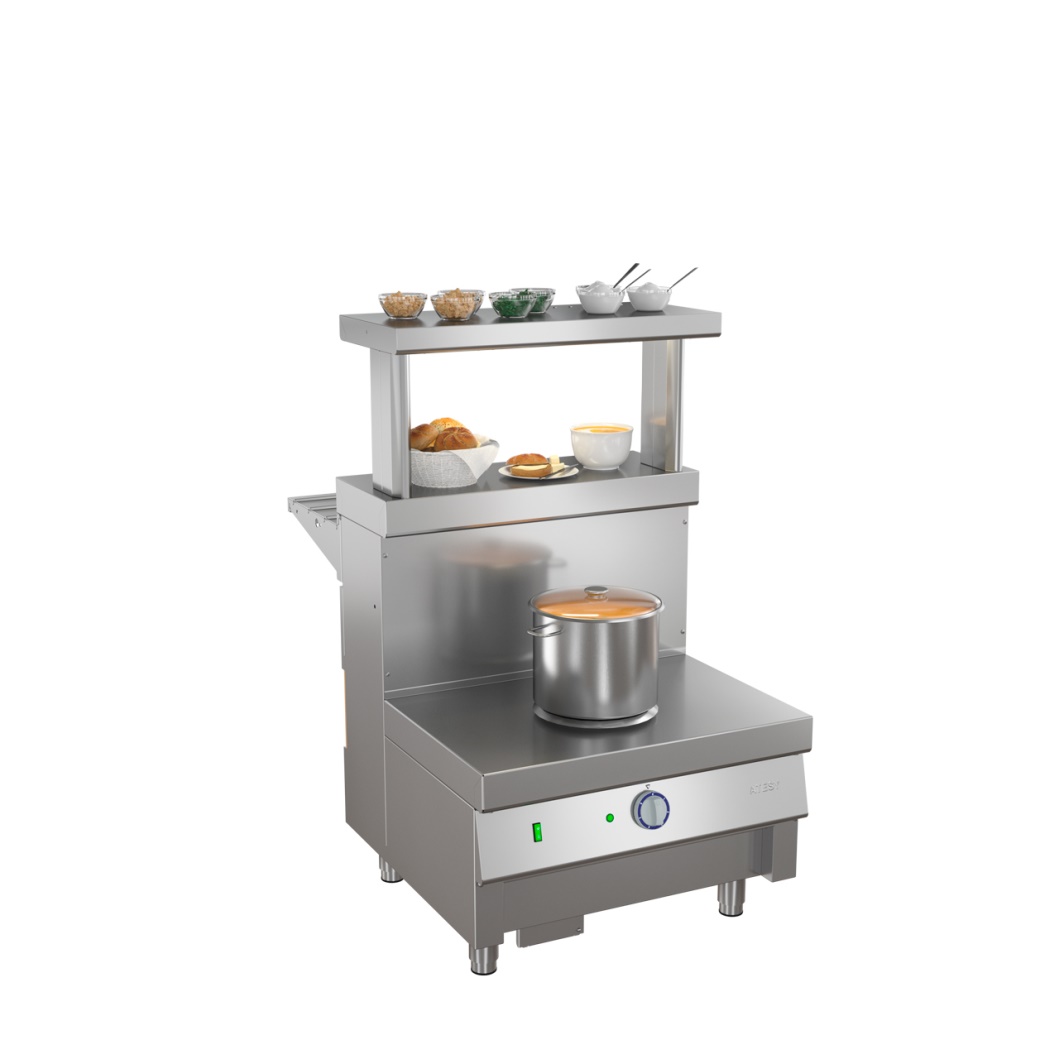 для кастрюль и баков до 50 литров

шесть уровней регулировки мощности

работает от сети 220 В, 50 Гц
www.atesy.ru
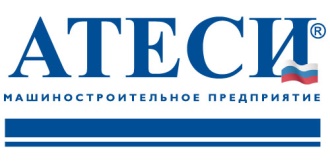 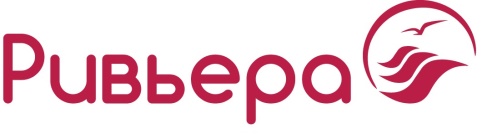 МАРМИТ ДЛЯ  ПЕРВЫХ  БЛЮД
М1-2.1120-02-О
М1-2.1200-02-О
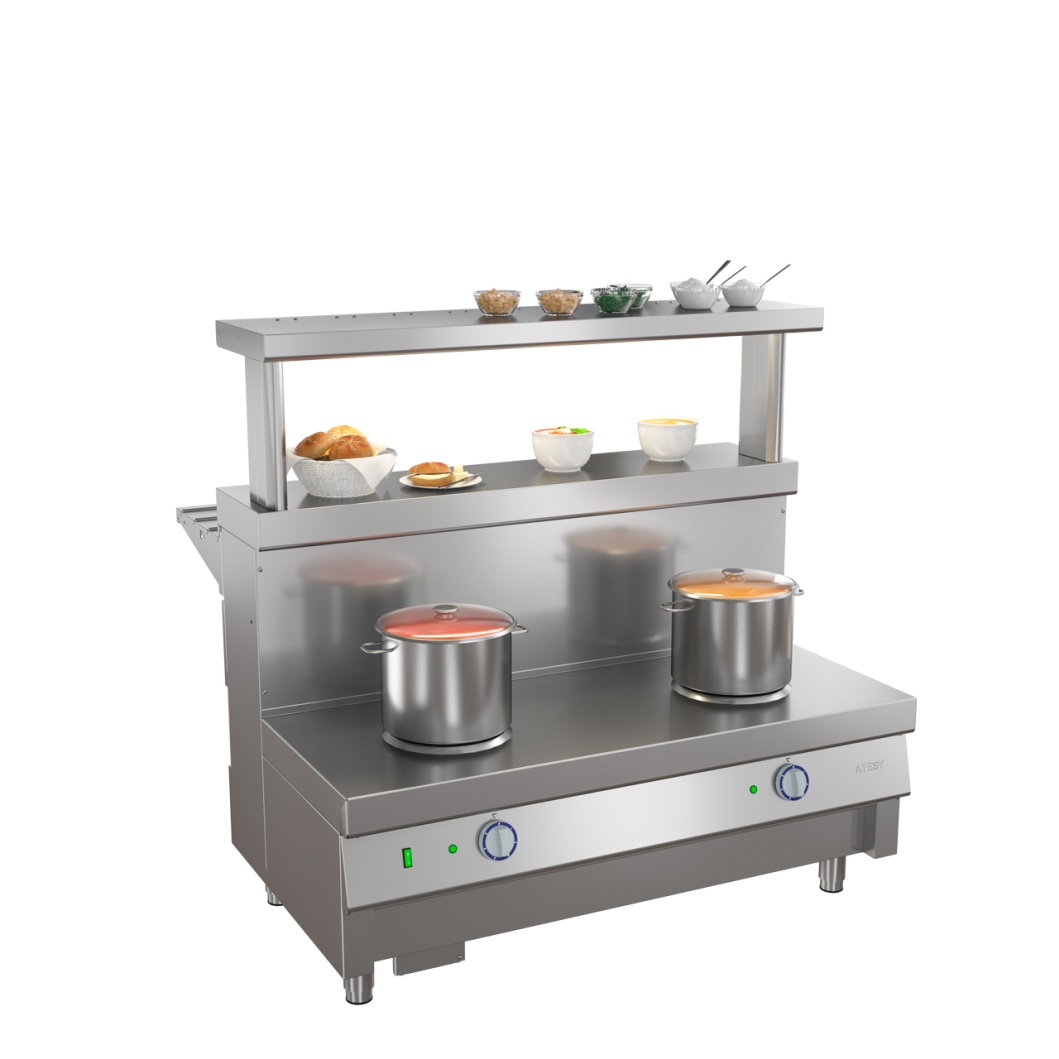 для кастрюль и баков до 50 литров

шесть уровней регулировки мощности

работает от сети 220 В, 50 Гц
www.atesy.ru
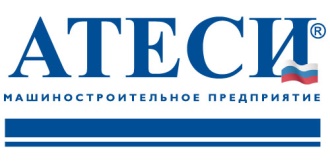 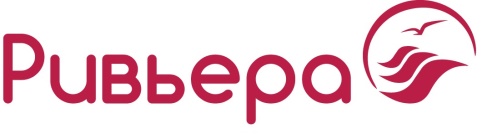 МАРМИТ ДЛЯ  ПЕРВЫХ  БЛЮД
М1-3.1500-02-О
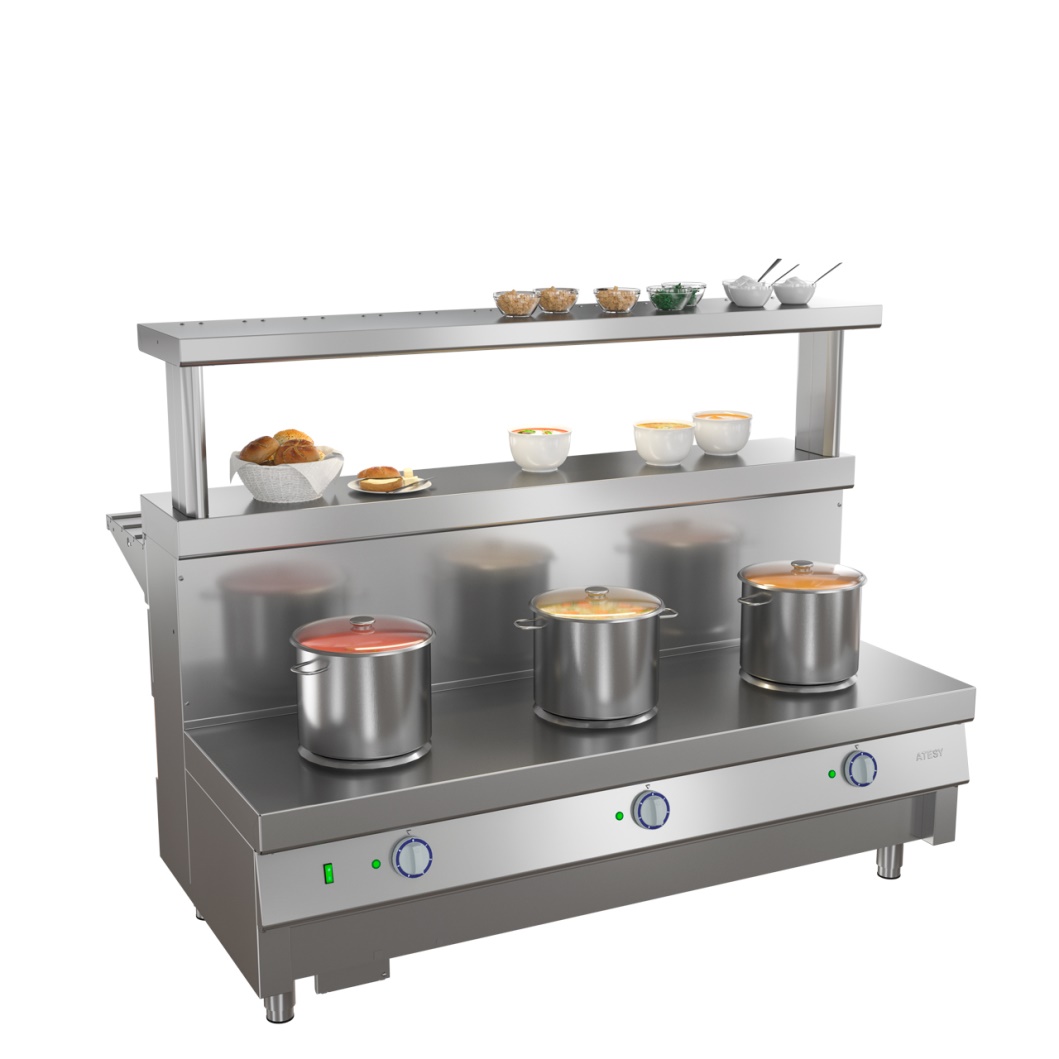 для кастрюль и баков до 50 литров

шесть уровней регулировки мощности

работает от сети 220 В, 50 Гц
www.atesy.ru
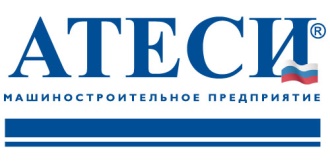 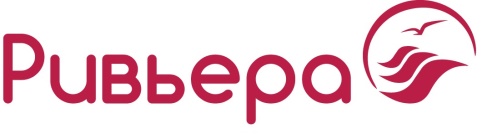 МАРМИТ ДЛЯ  ВТОРЫХ  БЛЮД
М2-1120-02-ПО
М2-1120-02-СО
М2-1200-02-ПО
М2-1200-02-СО
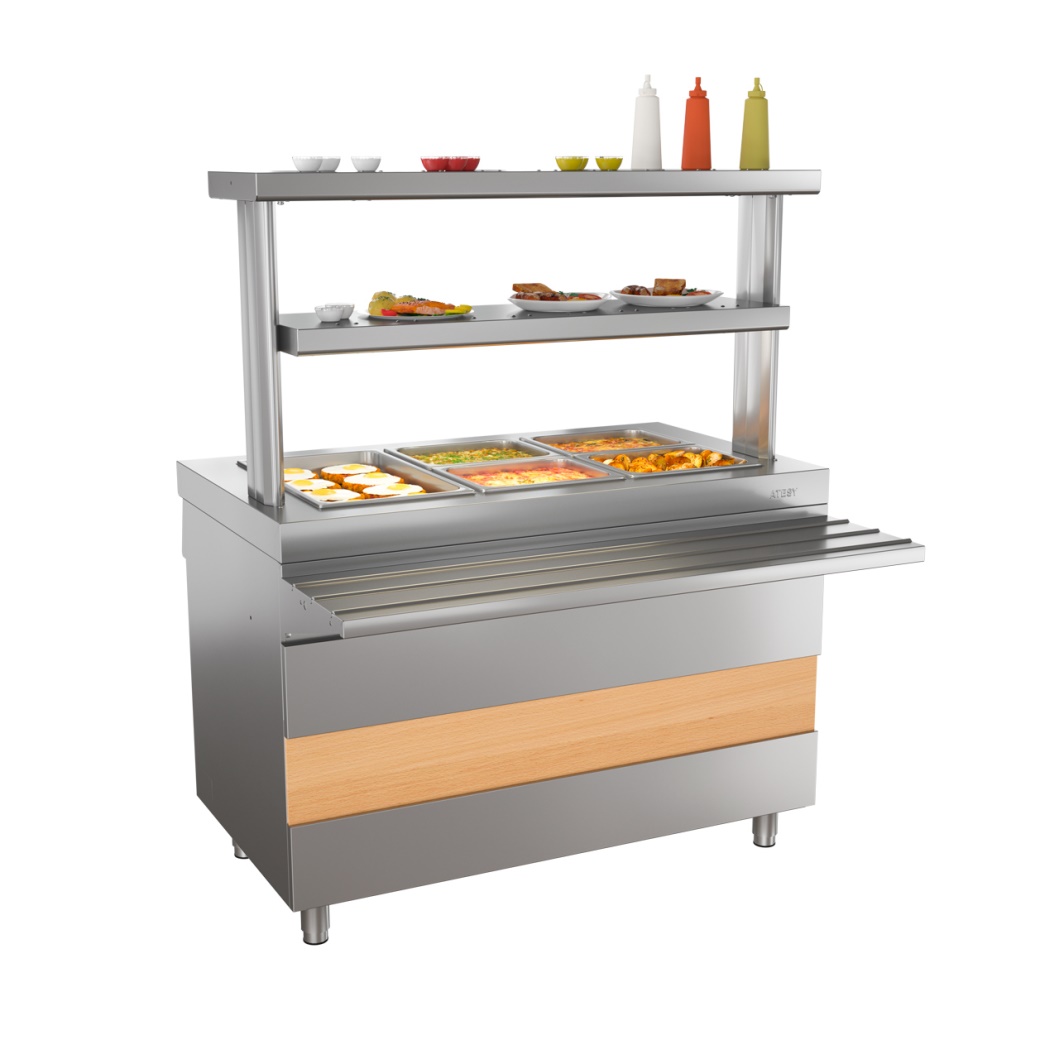 гастроемкости глубиной до 150мм

под столешницей тумба с дверями-купе

два варианта исполнения:
сухой нагрев
паровой нагрев

работает от сети 220 В, 50 Гц
www.atesy.ru
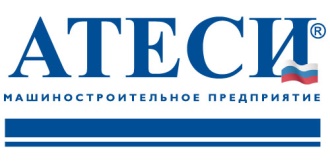 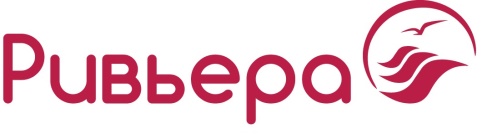 МАРМИТ ДЛЯ  ВТОРЫХ  БЛЮД
М2-1500-02-ПО
М2-1500-02-СО
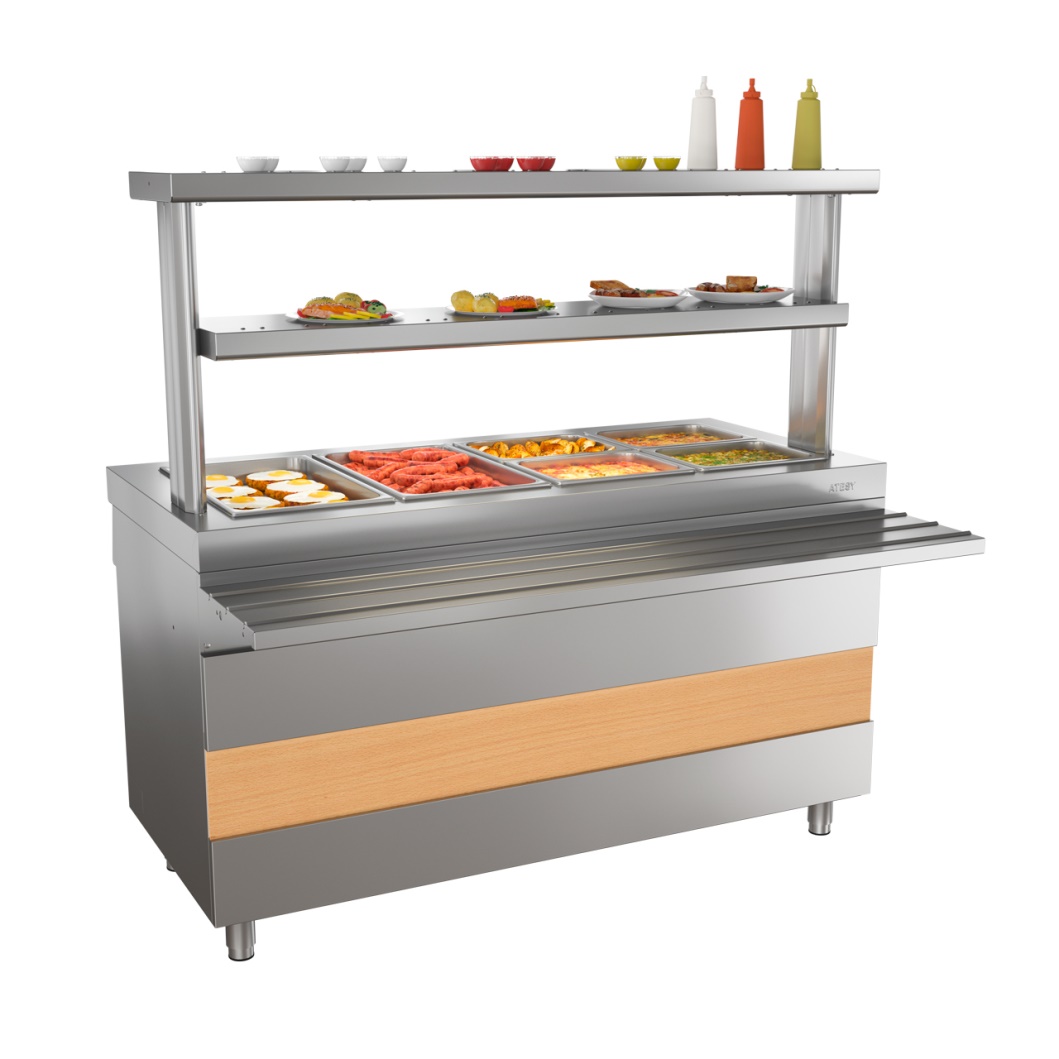 гастроемкости глубиной до 150мм

под столешницей тумба с дверями-купе

два варианта исполнения:
сухой нагрев
паровой нагрев

работает от сети 220 В, 50 Гц
www.atesy.ru
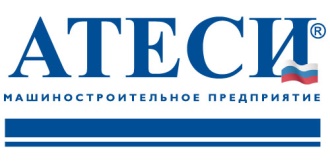 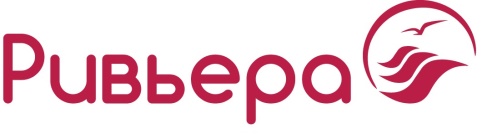 ПРИЛАВОК  ДЛЯ  ГОРЯЧИХ  НАПИТКОВ
ПГН-1120-02
ПГН-1120-02-О
ПГН-1200-02
ПГН-1200-02-О
ПГН-1500-02
ПГН-1500-02-О
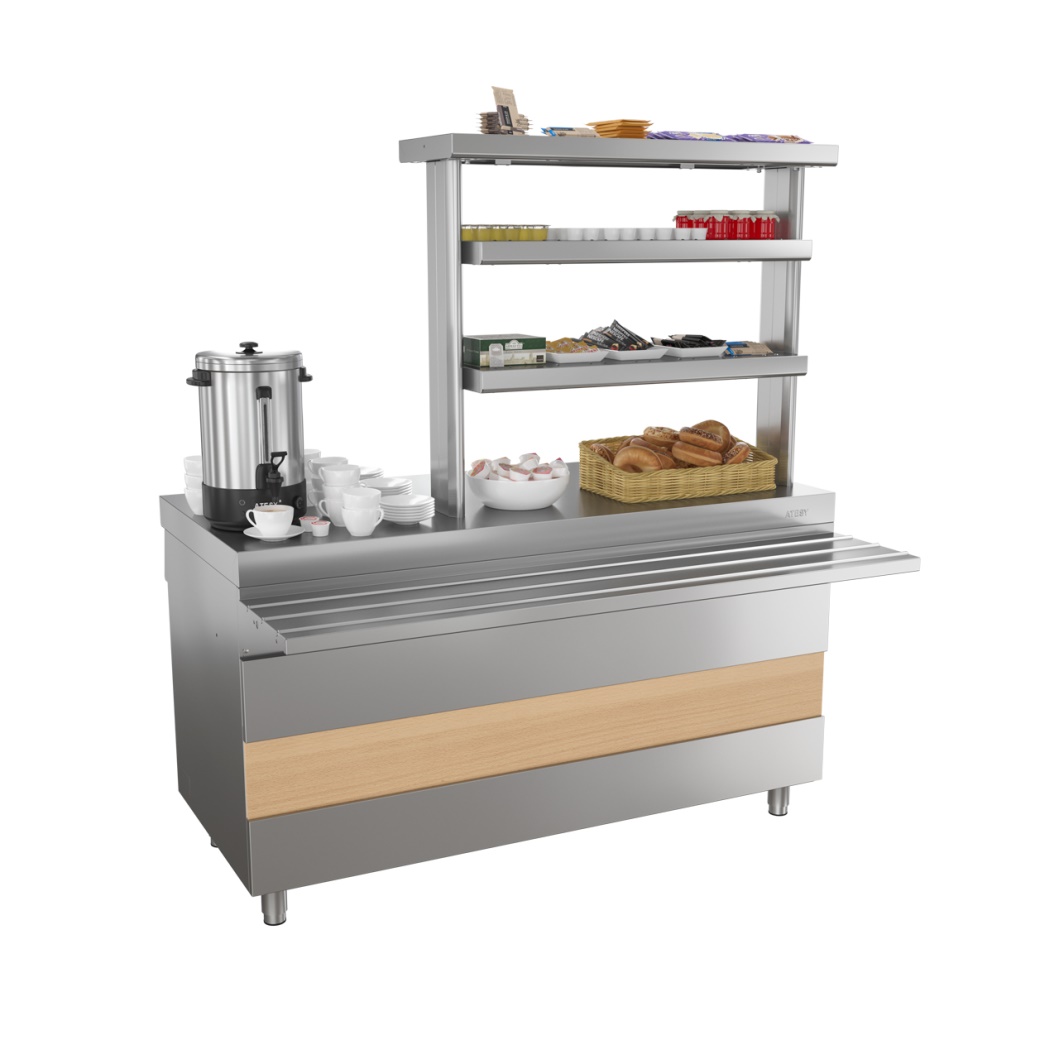 укороченная полка 

2 электрические розетки

под столешницей тумба с дверями-купе


работает от сети 220 В, 50 Гц
www.atesy.ru
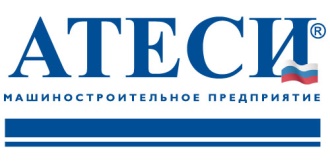 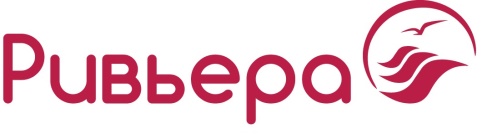 КАССОВЫЙ   СТОЛ С ПОДЛОКОТНИКОМ
КСП-1120-02
КСП-1200-02
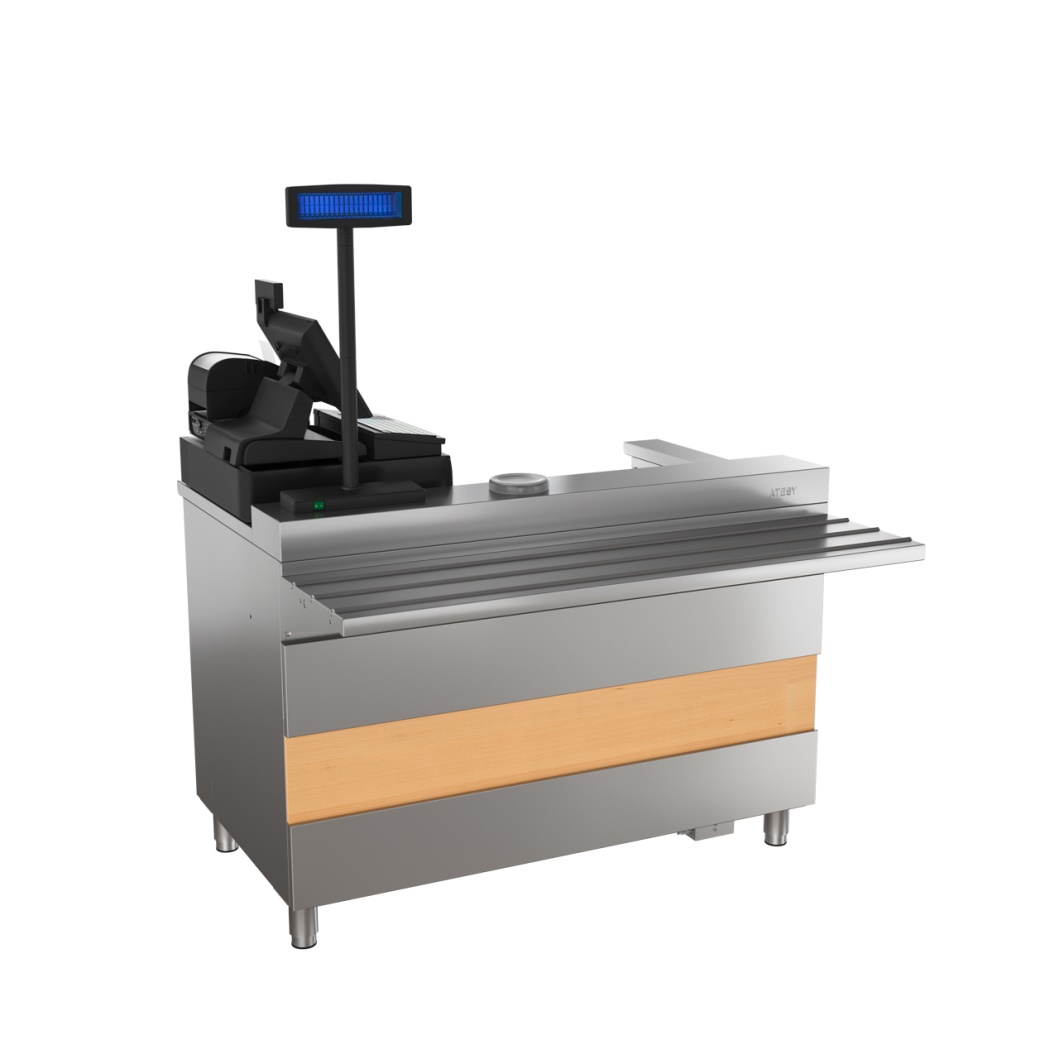 комплектуется  электрической  розеткой

с правым и левым подлокотником

работает от сети 220 В, 50 Гц
www.atesy.ru
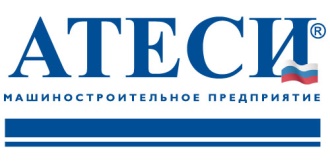 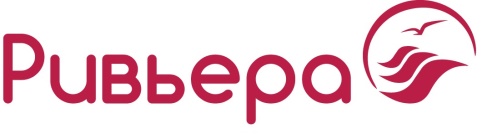 КАССОВЫЙ   СТОЛ
КСУ- 700-02
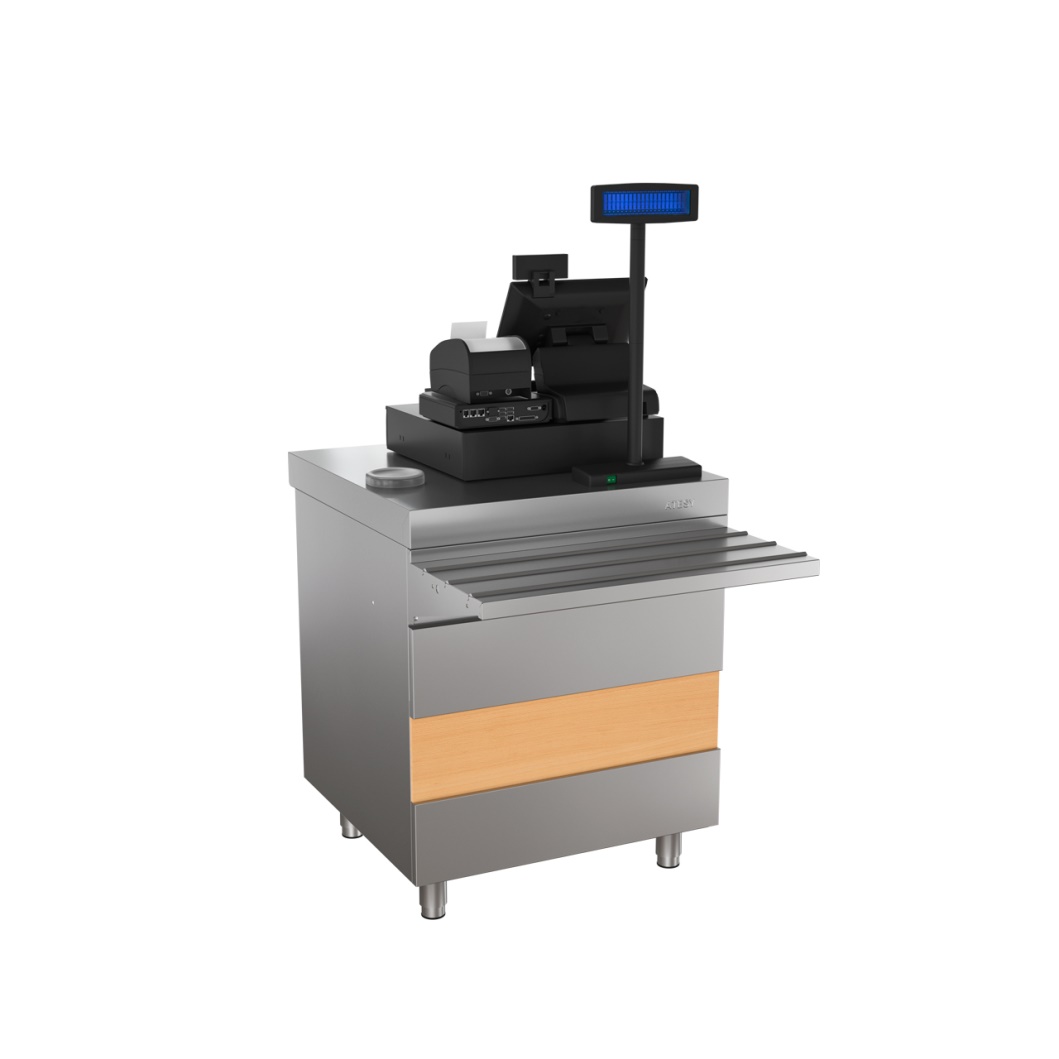 комплектуется  электрической  розеткой

работает от сети 220 В, 50 Гц
www.atesy.ru
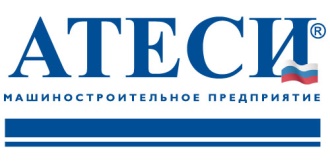 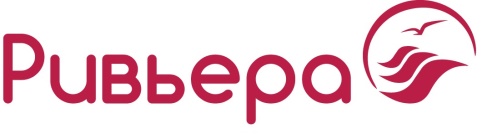 Комплектование модулей полкой
www.atesy.ru
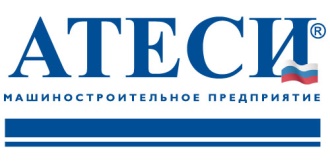 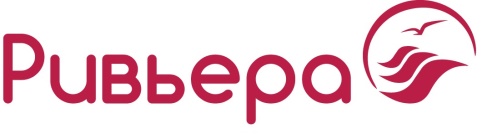 Комплектование модулей полкой
www.atesy.ru
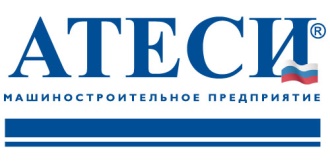 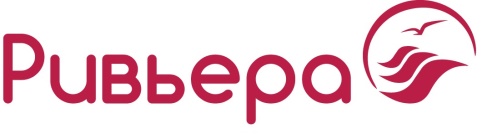 Комплектование модулей полкой
www.atesy.ru
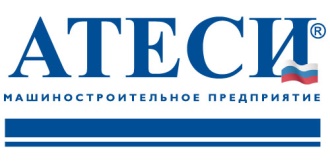 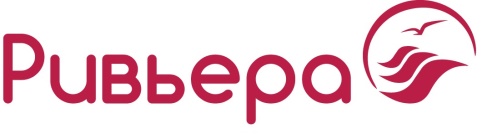 Комплектование полки стеклом и козырьками
www.atesy.ru
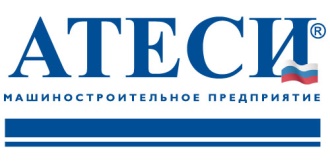 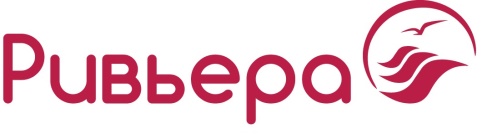 Комплектование полки стеклом и козырьками
www.atesy.ru